SpOC: Delivery Scheduling
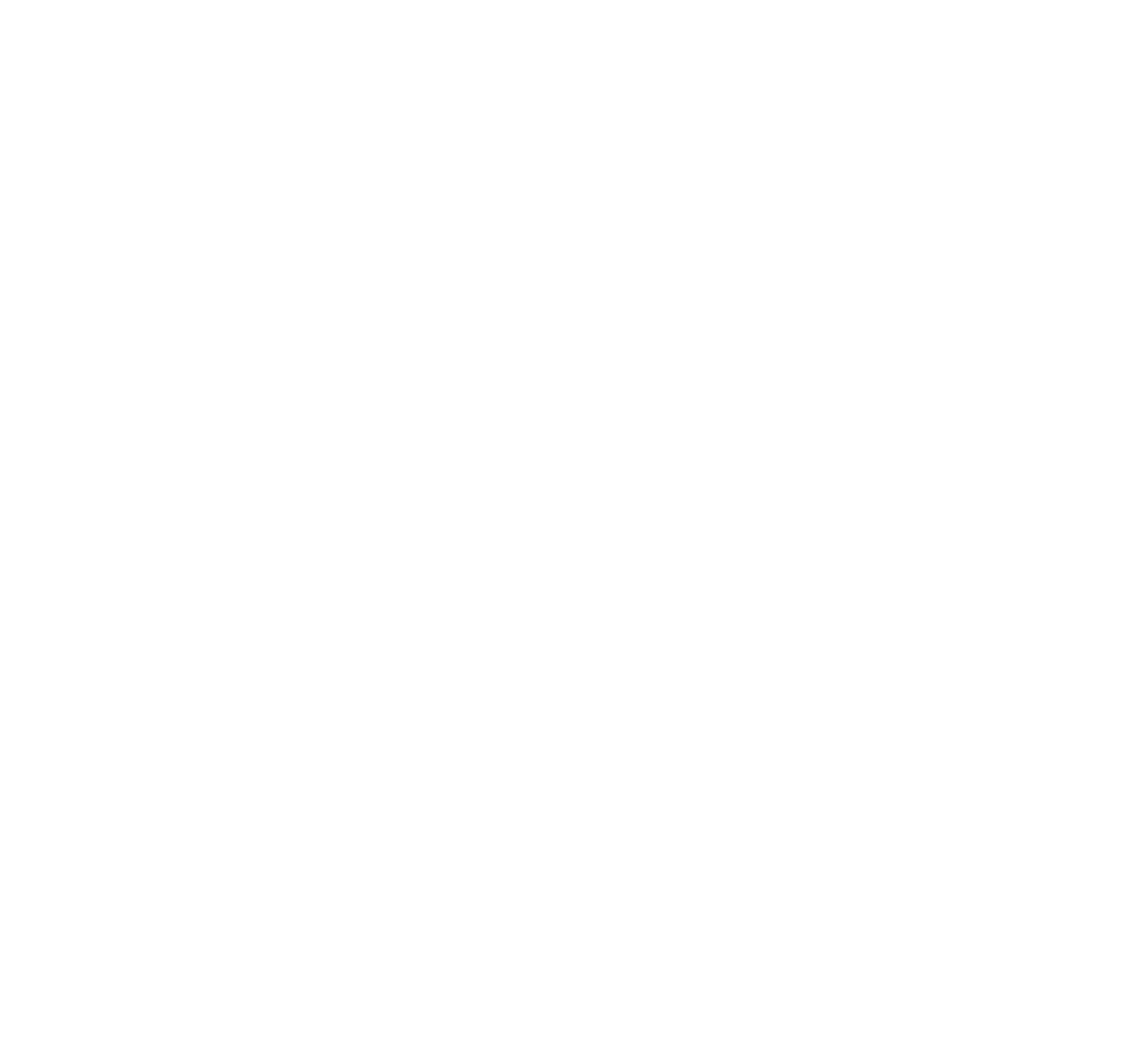 Pablo Gómez1, Dario Izzo1, Marcus Märtens1, Emmanuel Blazquez1, Alexander Hadjiivanov1
1 Advanced Concepts Team, TEC-SF, European Space Agency
Problem setup
In the distant 33rd century…
Insufficient material for a colony.
…but people are travelling towards Trappist-1!
A time-critical operation
Asteroids are sent to processing stations
Maximum mission duration: 80 days
Optimise the material at all 12 stations
A lot of inspiration drawn from GTOC 11
Problem setup
Chromosome
1044 dimensions


12 tuples of initial and final operation windows for each station
340 3-tuples containing an asteroid ID, a station ID and an opportunity ID
A 3-tuple uniquely defines an opportunity for an asteroid to visit a certain station
All asteroids have to appear in the chromosome
Station 0 means unassigned asteroid
80 days to complete all stations
1 day minimum gap between station operation windows
24
1020
Objective
Multiple constraints
12 stations
340 candidate asteroids
3 materials
80 days
Minimax problem: maximise the minimum mass
Stations are populated sequentially
But it is OK for stations to be out of order
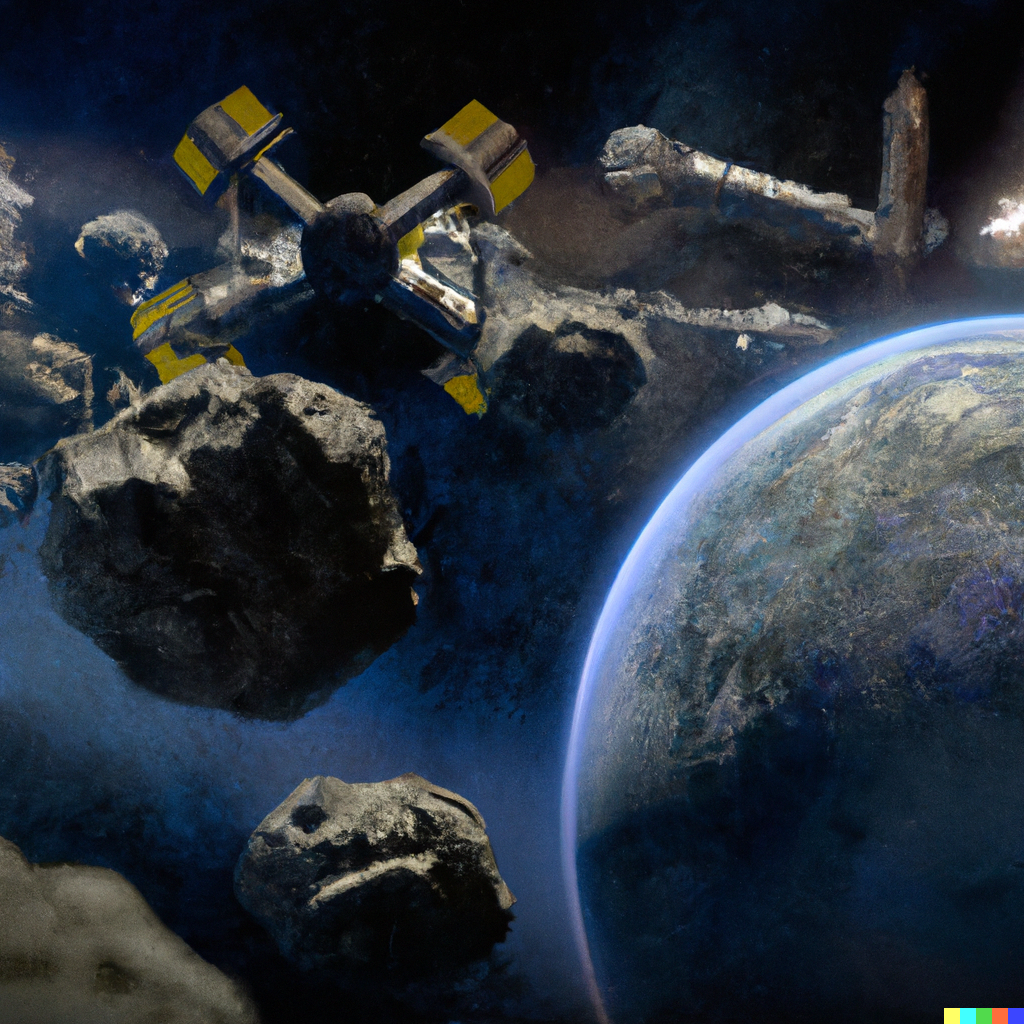 AI artist’s impression of a processing station
Presenters
IIIA-CSIC (-9.52)
Albert López I Serrano, Christian Blum, Guillem Rodríguez I Corominas, Mehmet Anil Akbay, Roberto Maria Rosati
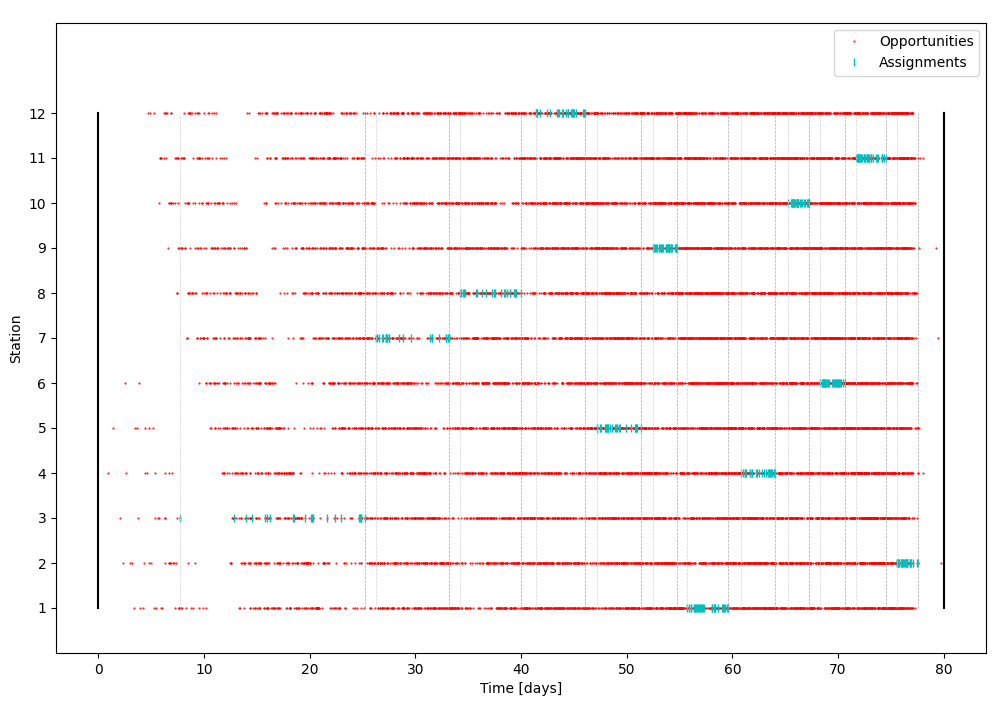 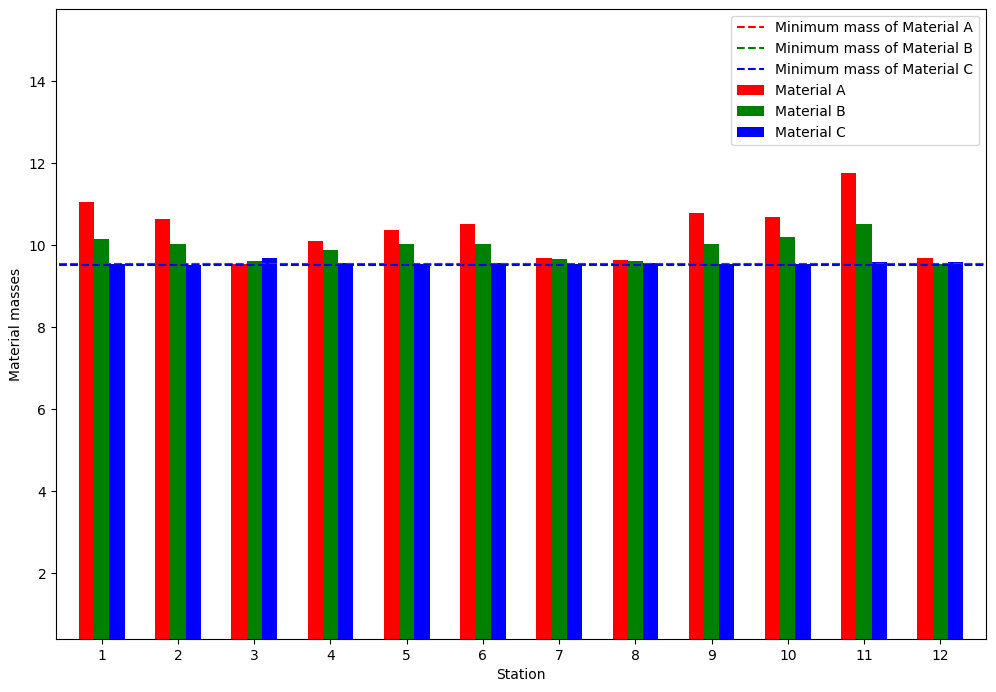 Presenters
CS Group (-9.446)
Sébastien Goulet, Vincent Debout
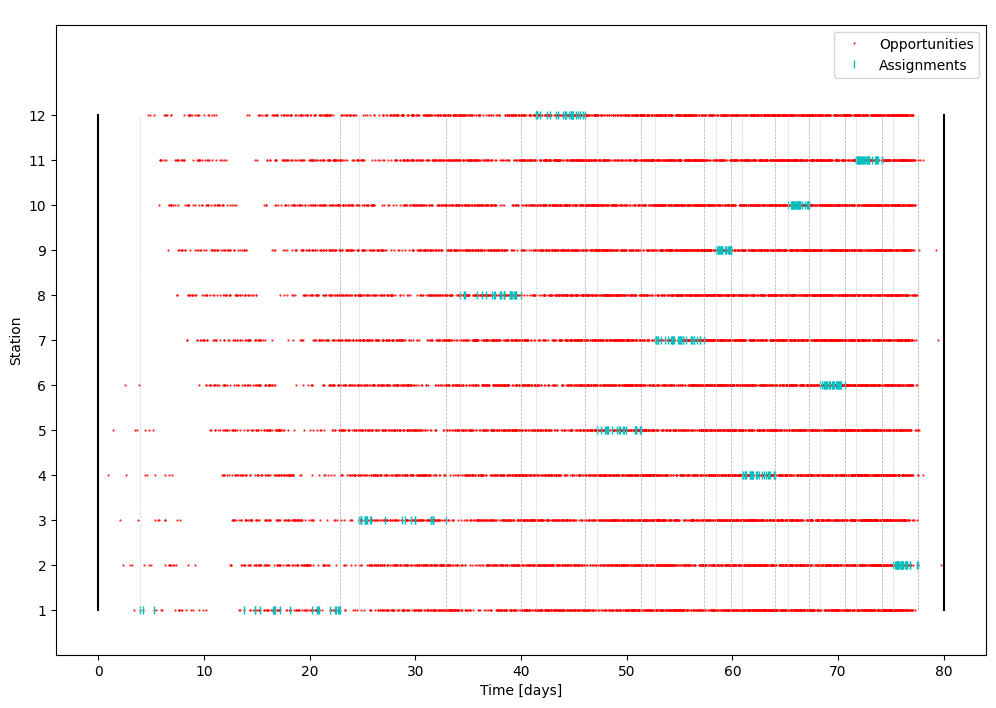 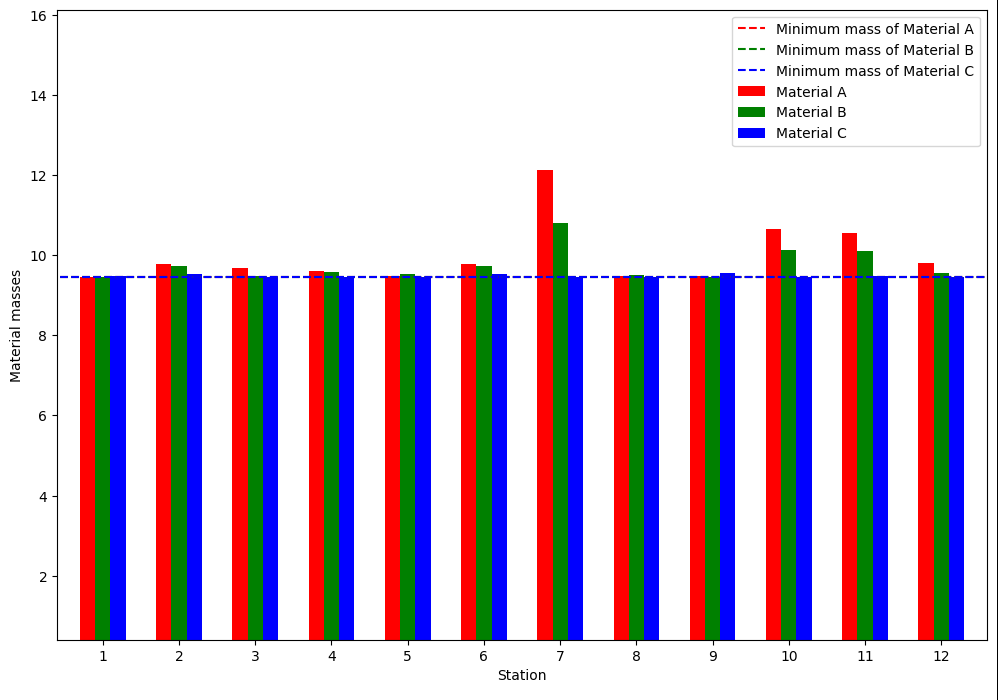 Presenters
Honda Research Institute Europe (-9.514)
Felix Lanfermann, Nils Einecke, Steffen Limmer
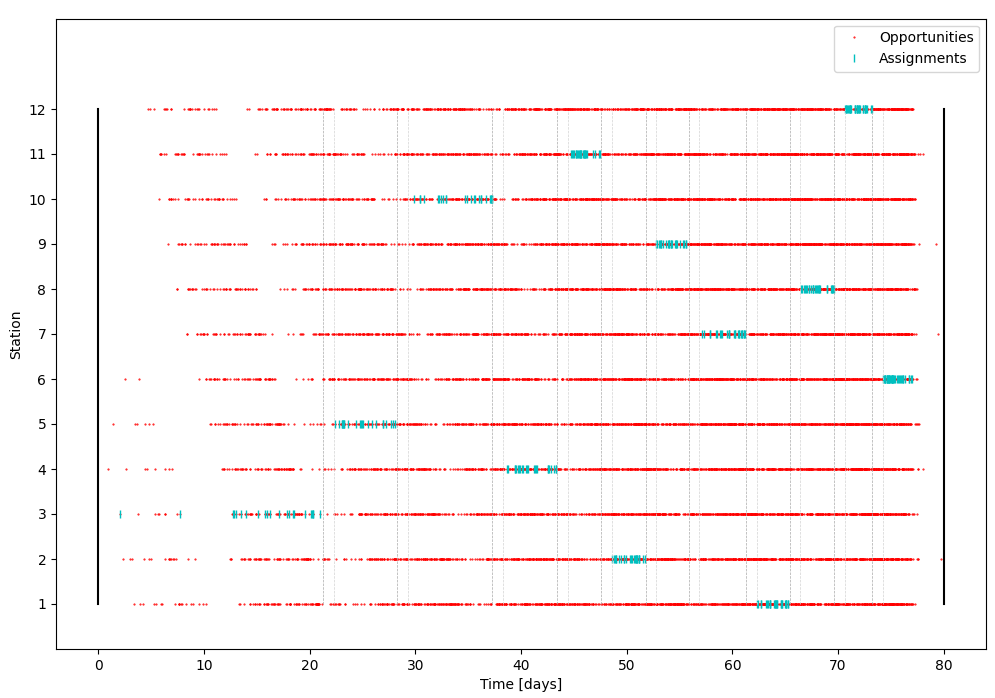 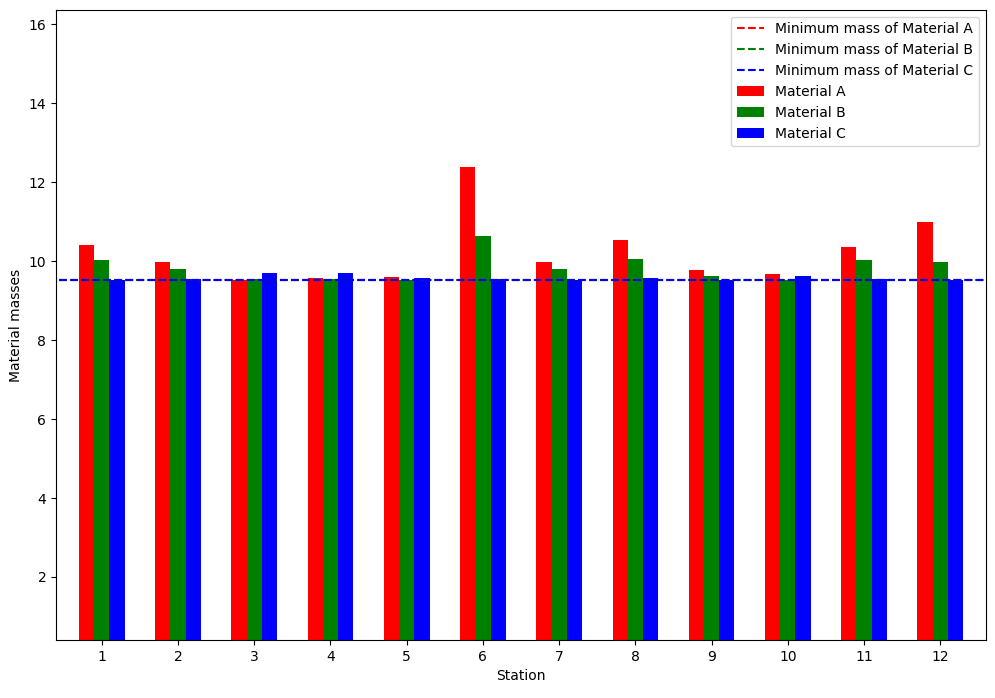 Presenters
Bielefeld University (-9.522)
Michael Römer, Kevin Tierney, Paulina Heine, Gereon Kuiter
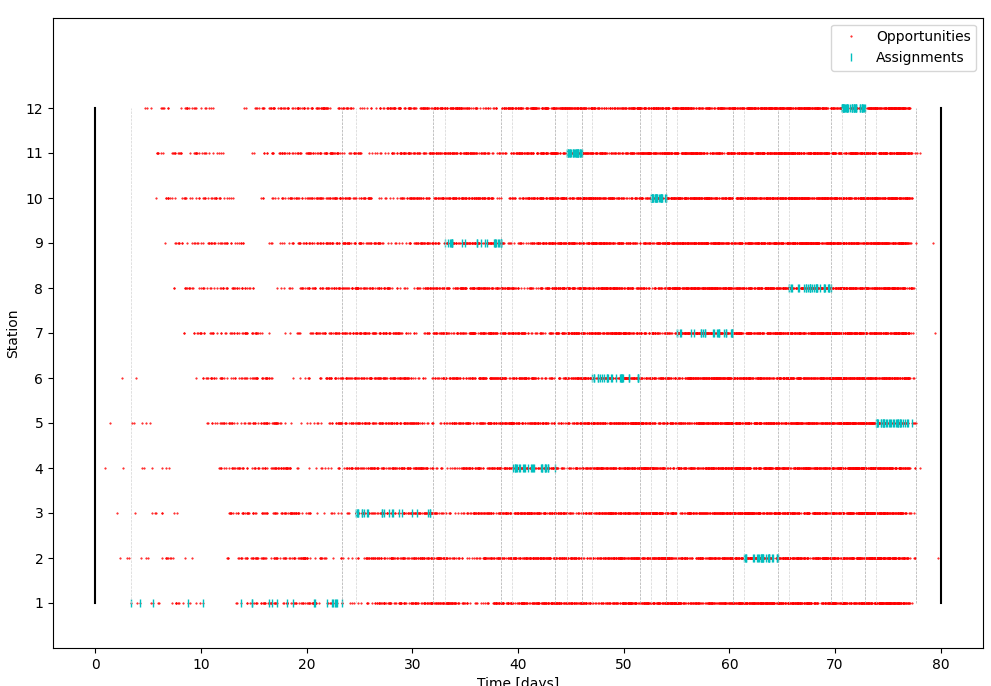 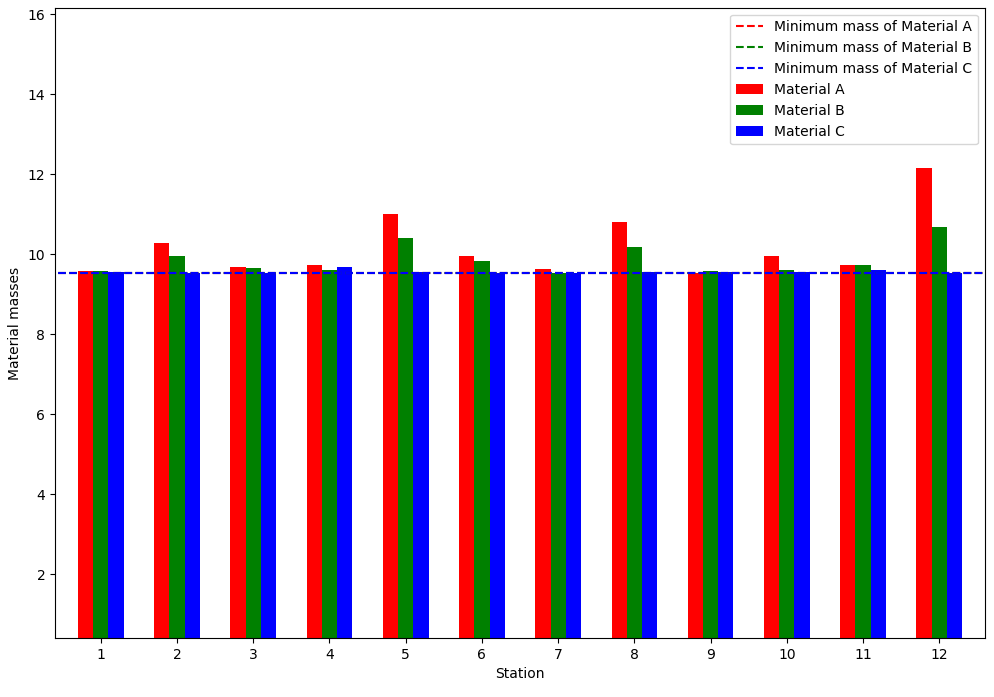